Local Search Algorithms
Chapter 4
Outline
Local search algorithms
Hill-climbing search
Simulated annealing search
Local beam search
Genetic algorithms
Local search algorithms
In many optimization problems, the path to the goal is irrelevant; the goal state itself is the solution

State space = set of "complete" configurations
Find configuration satisfying constraints, e.g., n-queens

In such cases, we can use local search algorithms
keep a single "current" state, try to improve it
Example: n-queens
Put n queens on an n × n board with no two queens on the same row, column, or diagonal
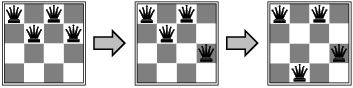 Hill-climbing search
"Like climbing Everest in thick fog with amnesia"
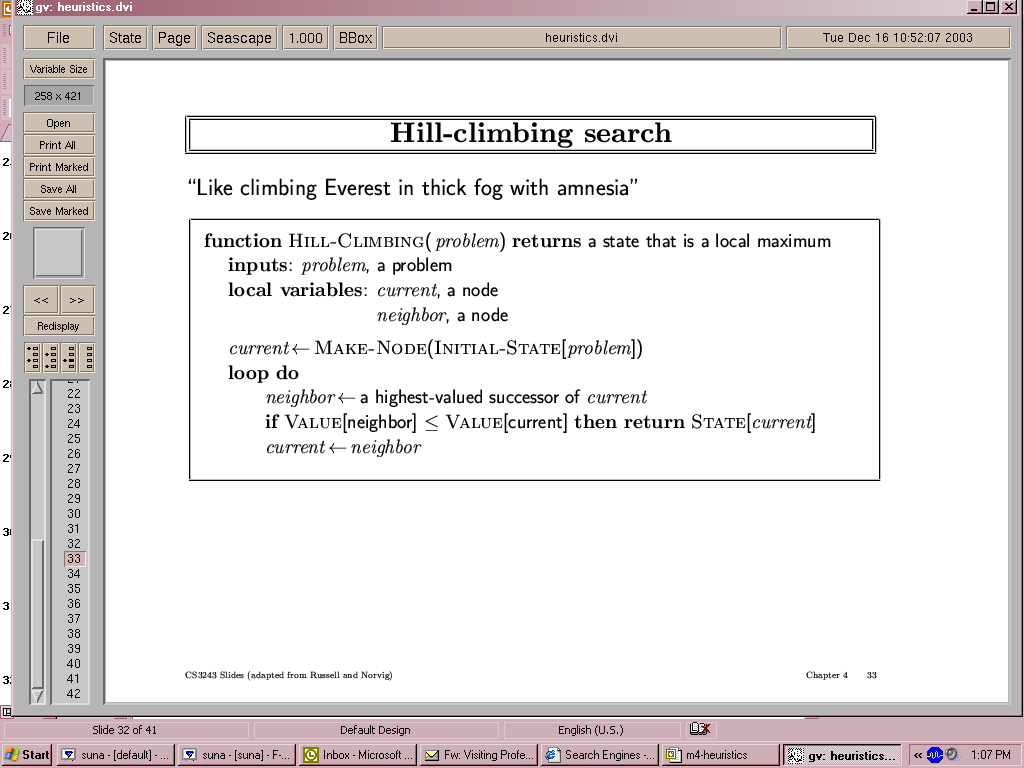 Hill-climbing search
Problem: depending on initial state, can get stuck in local maxima
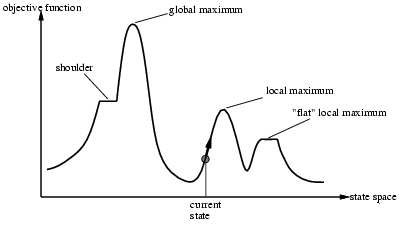 Hill-climbing search: 8-queens problem
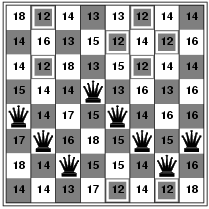 h = number of pairs of queens that are attacking each other, either directly or indirectly 
h = 17 for the above state
Hill-climbing search: 8-queens problem
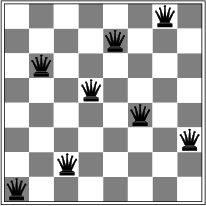 A local minimum with h = 1
Simulated annealing search
Idea: escape local maxima by allowing some "bad" moves but gradually decrease their frequency
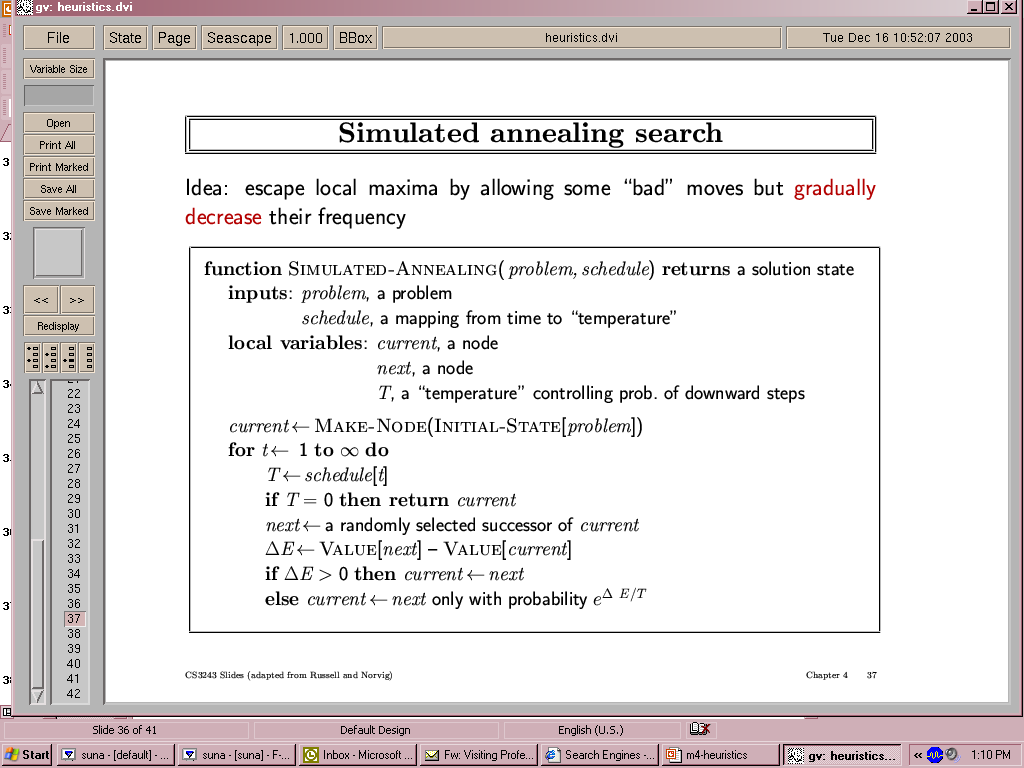 Properties of simulated annealing search
One can prove: If T decreases slowly enough, then simulated annealing search will find a global optimum with probability approaching 1

Widely used in VLSI layout, airline scheduling, etc.
Local beam search
Keep track of k states rather than just one

k is called the beam width

Start with k randomly generated states

At each iteration, all the successors of all k states are generated

If any one is a goal state, stop; else select the k best successors from the complete list and repeat.
Genetic algorithms
A successor state is generated by combining two parent states

Start with k randomly generated states (population)

A state is represented as a string over a finite alphabet (often a string of 0s and 1s)

Evaluation function (fitness function). Higher values for better states.

Produce the next generation of states by selection, crossover, and mutation.
Genetic algorithms contd.
What is the fitness function?

How is an individual represented?
Using a string over a finite alphabet.
Each element of the string is a gene.

How are individuals selected?
Randomly, with probability of selection proportional to fitness
Usually, selection is done with replacement.

How do individuals reproduce?
Through crossover and mutation
GA Pseudocode
Choose initial population (usually random)
Repeat (until terminated)
Evaluate each individual's fitness
Select pairs to mate
Replenish population (next-generation)
Apply crossover
Apply mutation
Check for termination criteria
Genetic algorithms
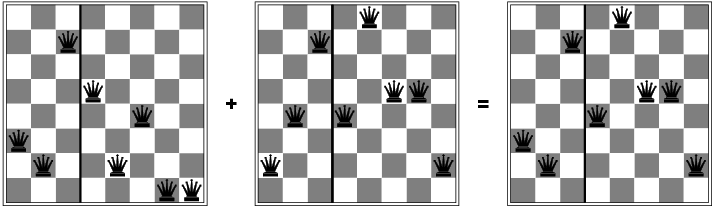 Genetic algorithms
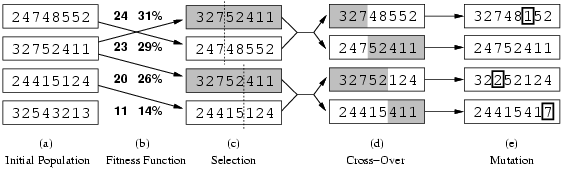 Fitness function: number of non-attacking pairs of queens (min = 0, max = 8 × 7/2 = 28)
24/(24+23+20+11) = 31%
23/(24+23+20+11) = 29% etc.
Replacement
Simple or generational GAs replace entire population
Steady state or online GAs use different replacement schemes:
Replace worst
Replace best
Replace parent
Replace random
Replace most similar